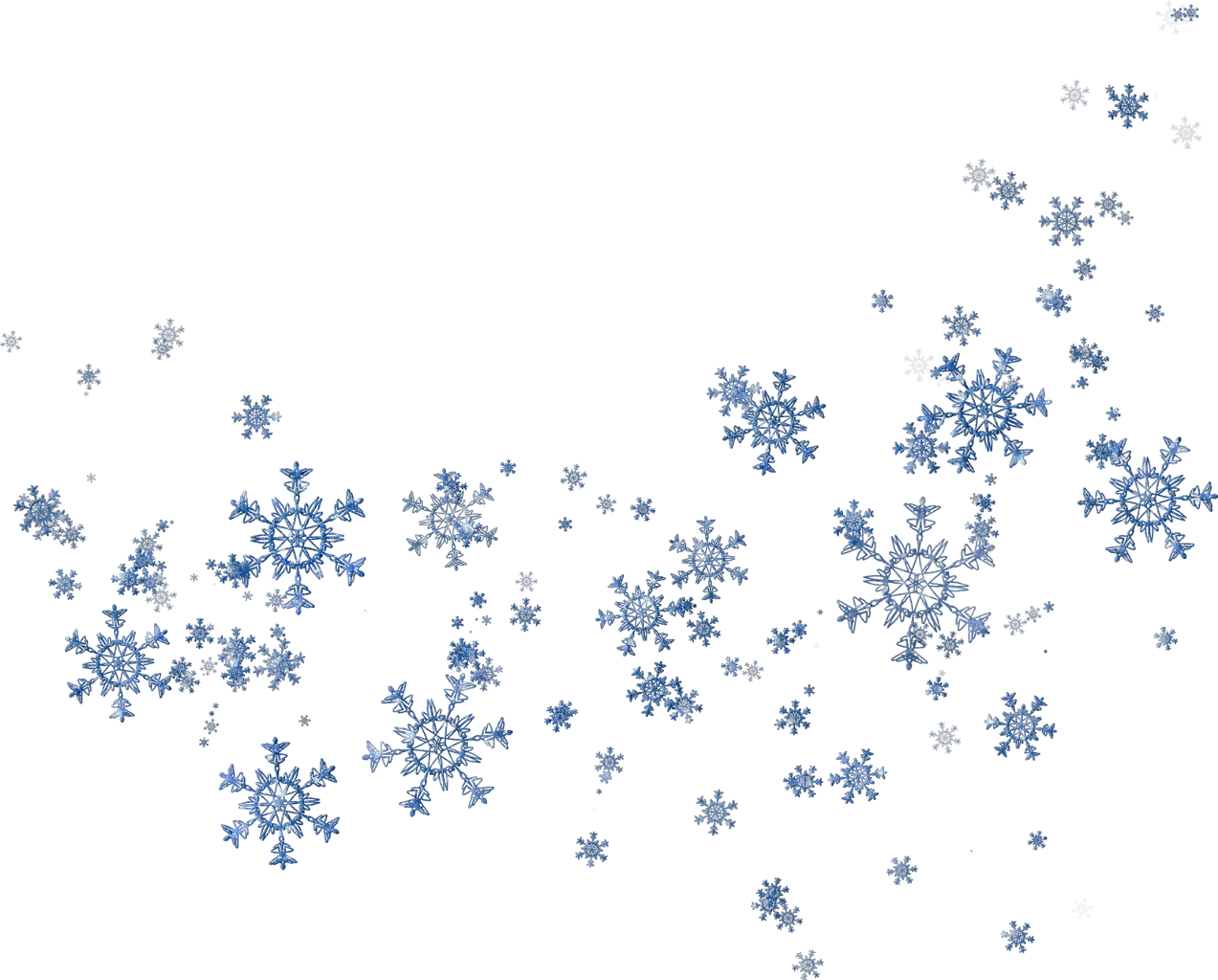 Зимние картины нашего округа
Выполнила: Давлетова Е.Р.
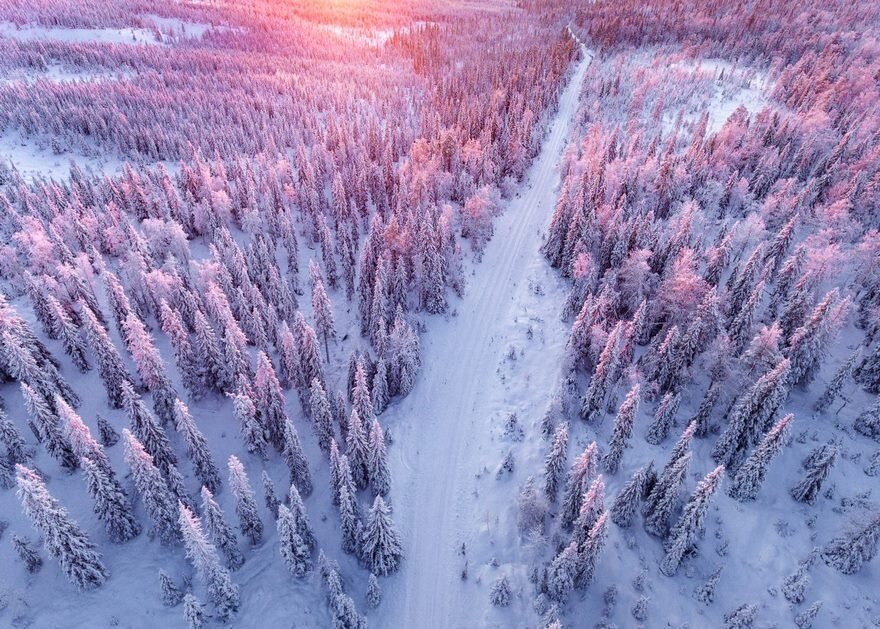 Югорский край, моя земля, Родимые просторы! У нас и реки, и луга, Леса, холмы, озера. И север есть у нас, и юг, Сады цветут на юге, На севере снега вокруг – Там холода и вьюги…
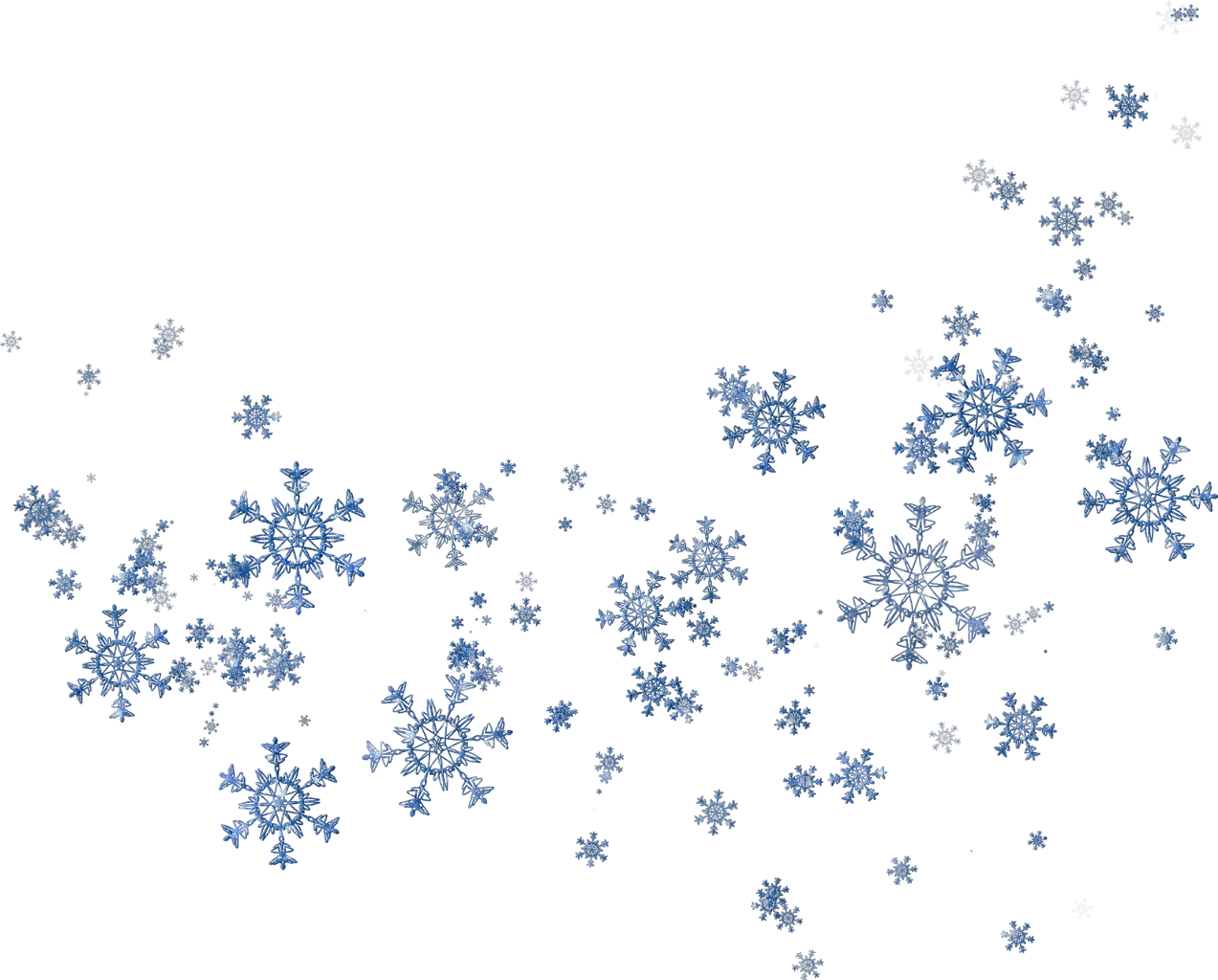 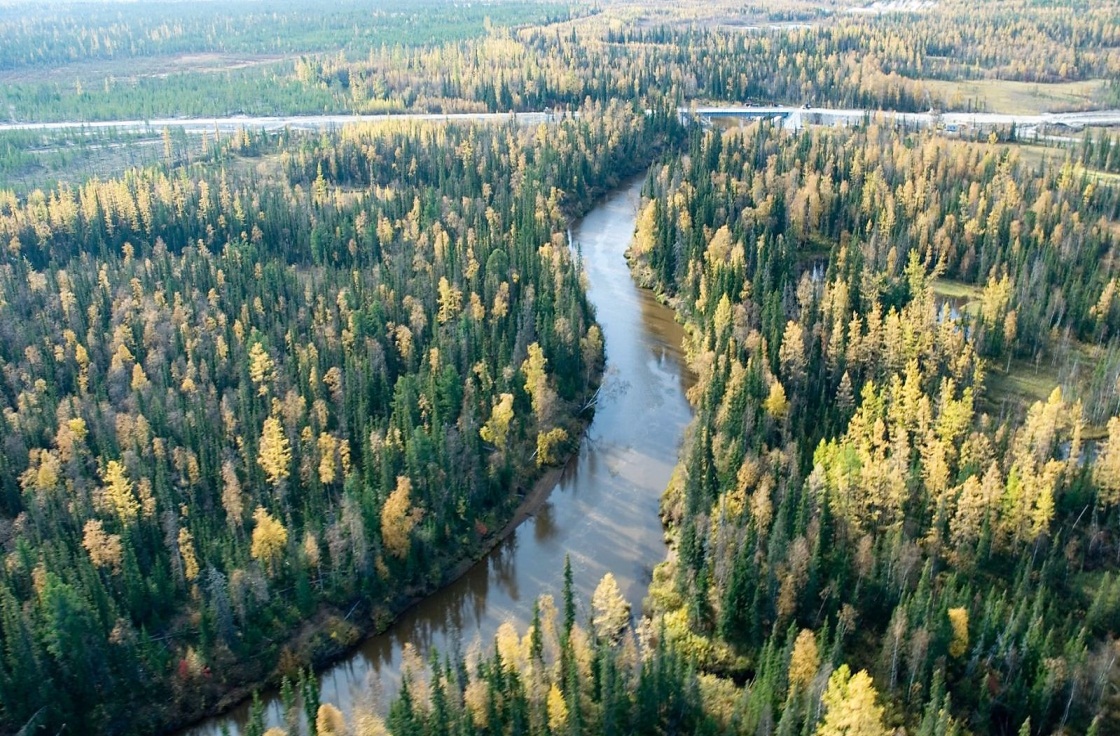 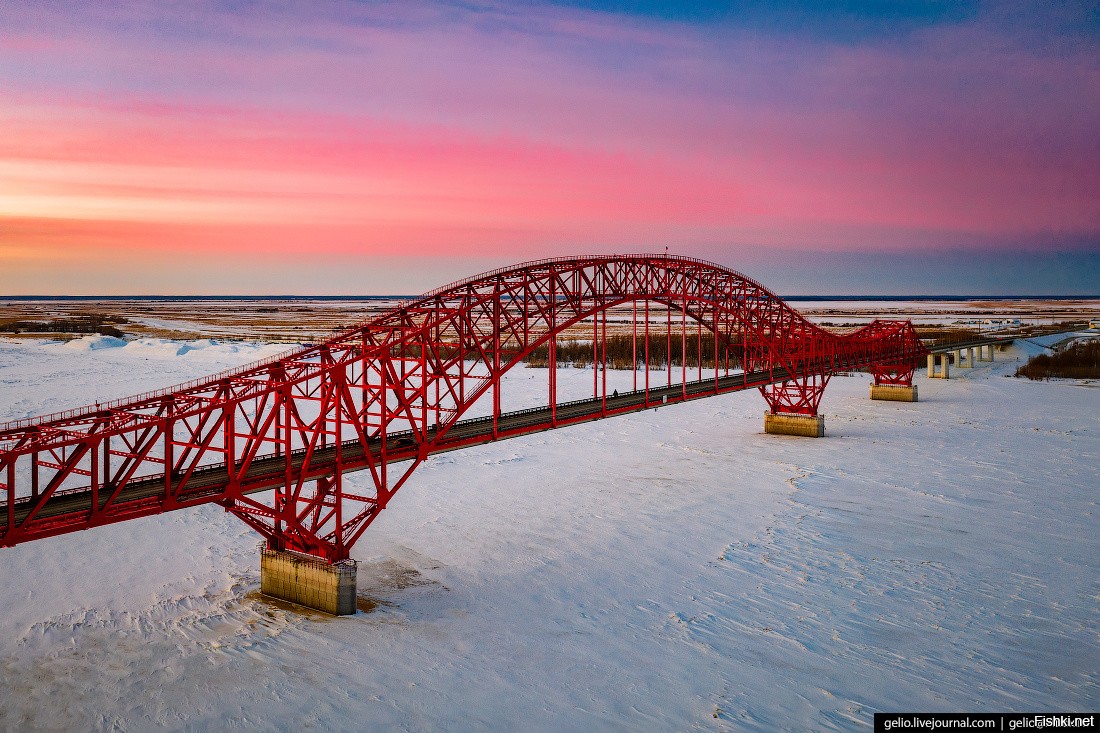 Наш округ разнообразен!
Холмы
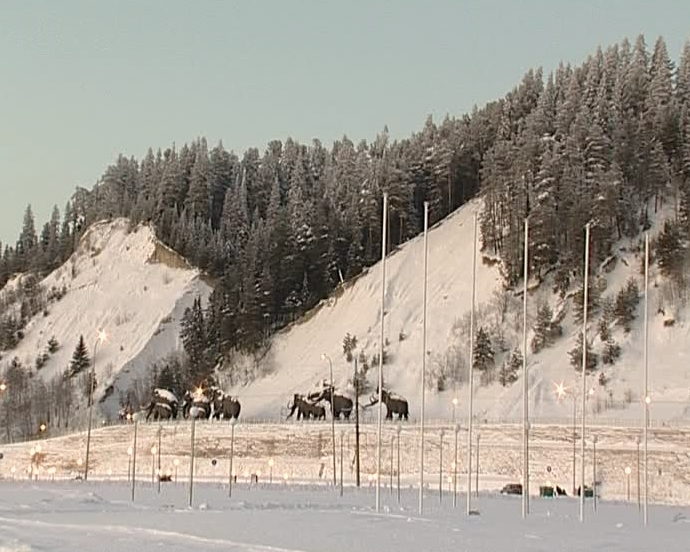 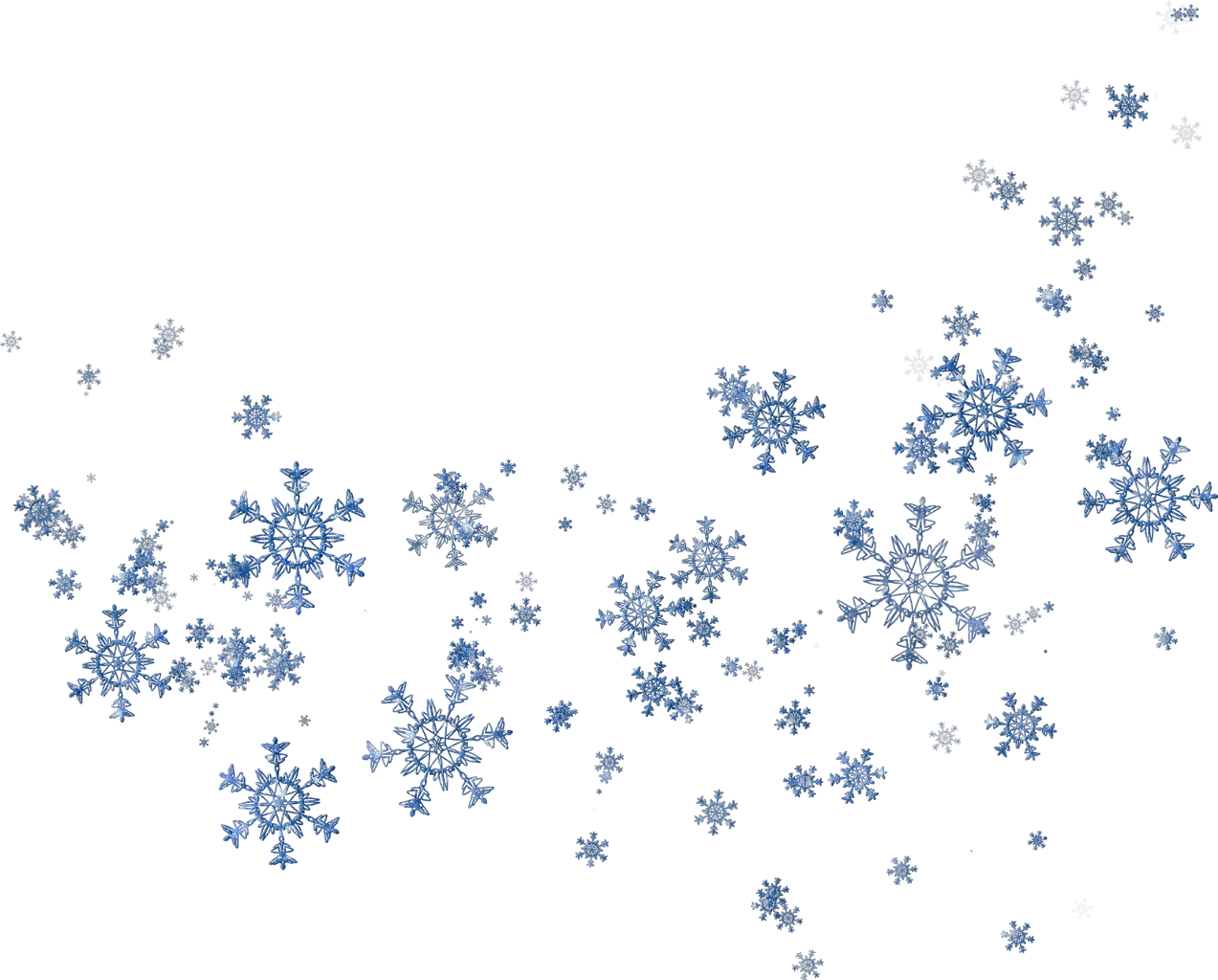 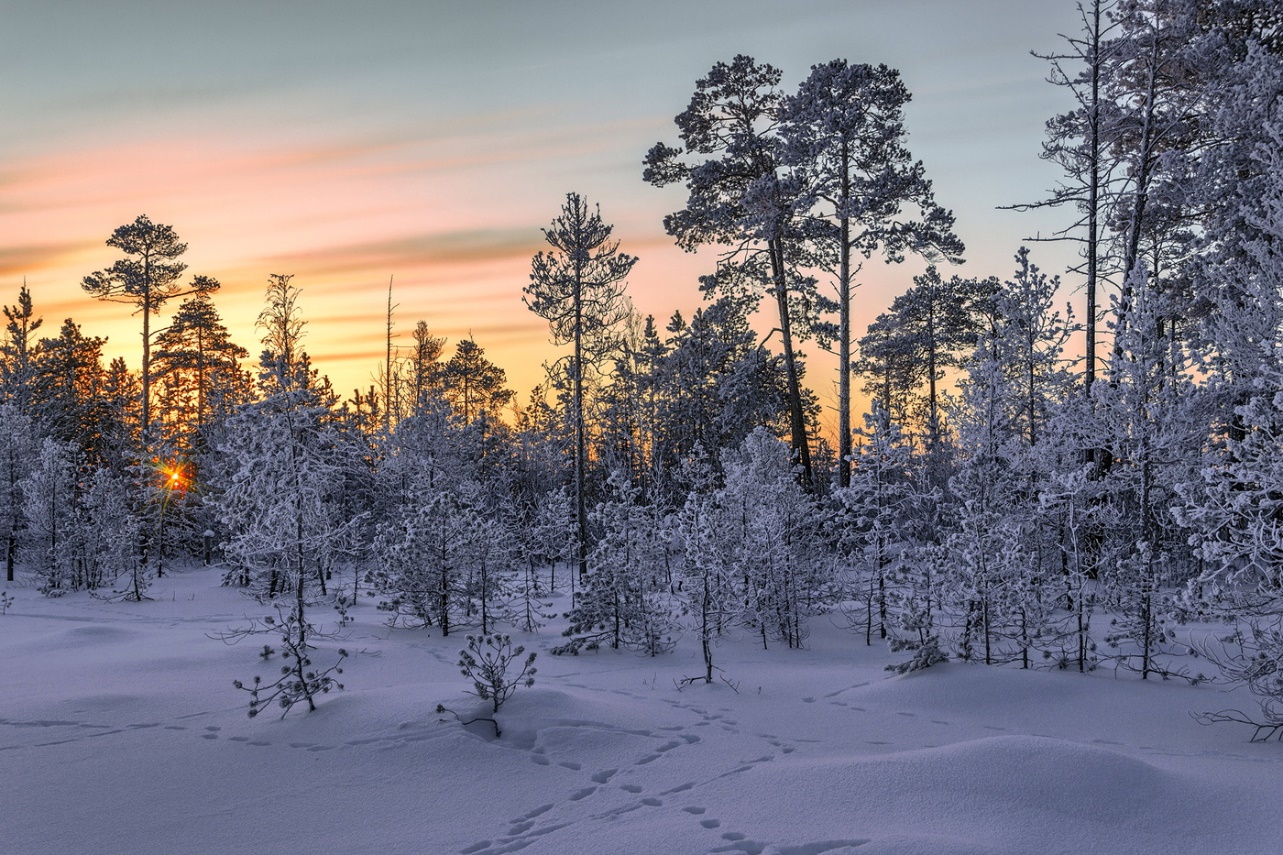 Реки
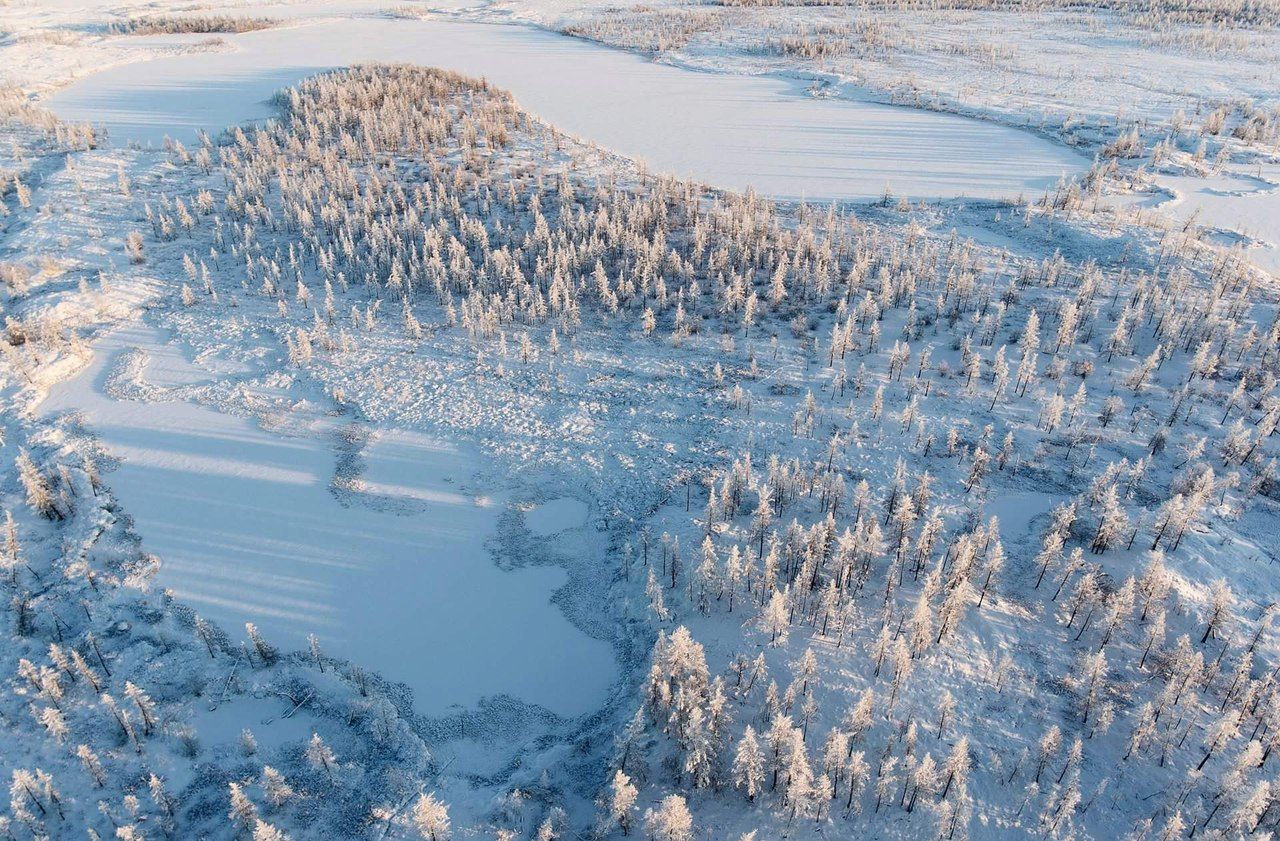 Озера
Леса
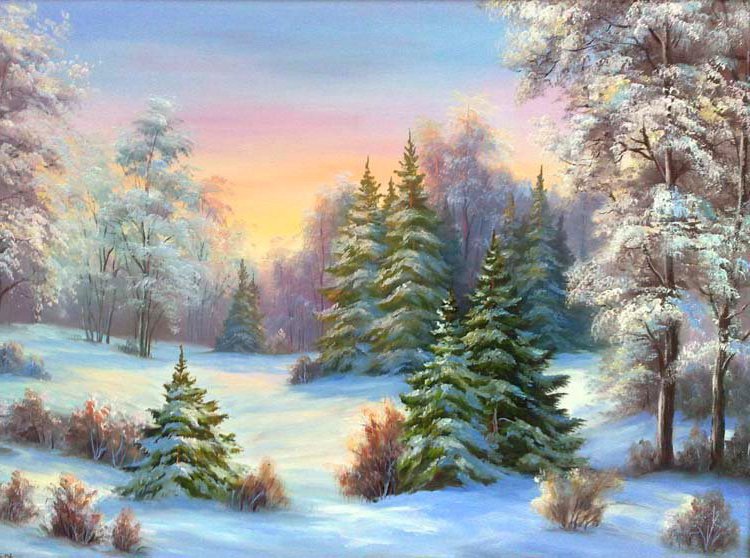 Задание: нарисовать зимние картины нашего округа.
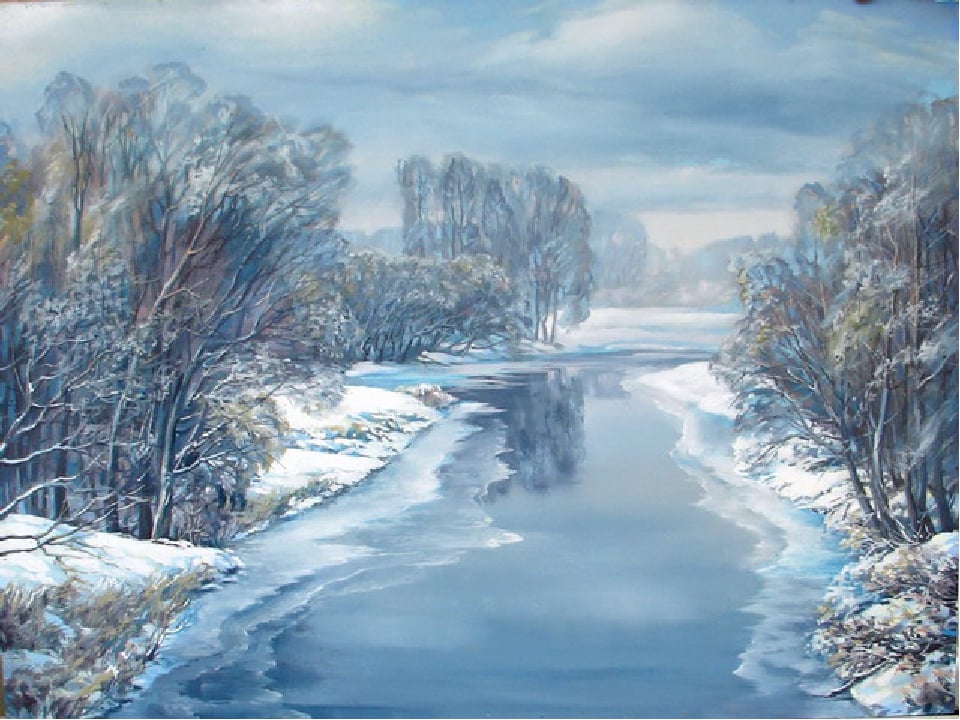 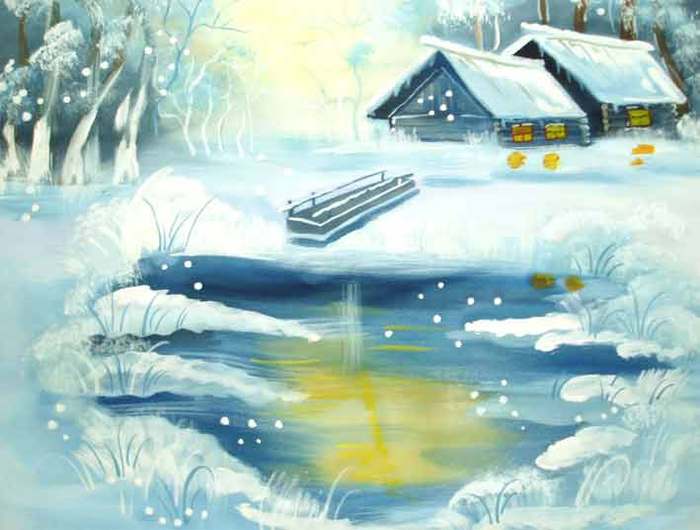 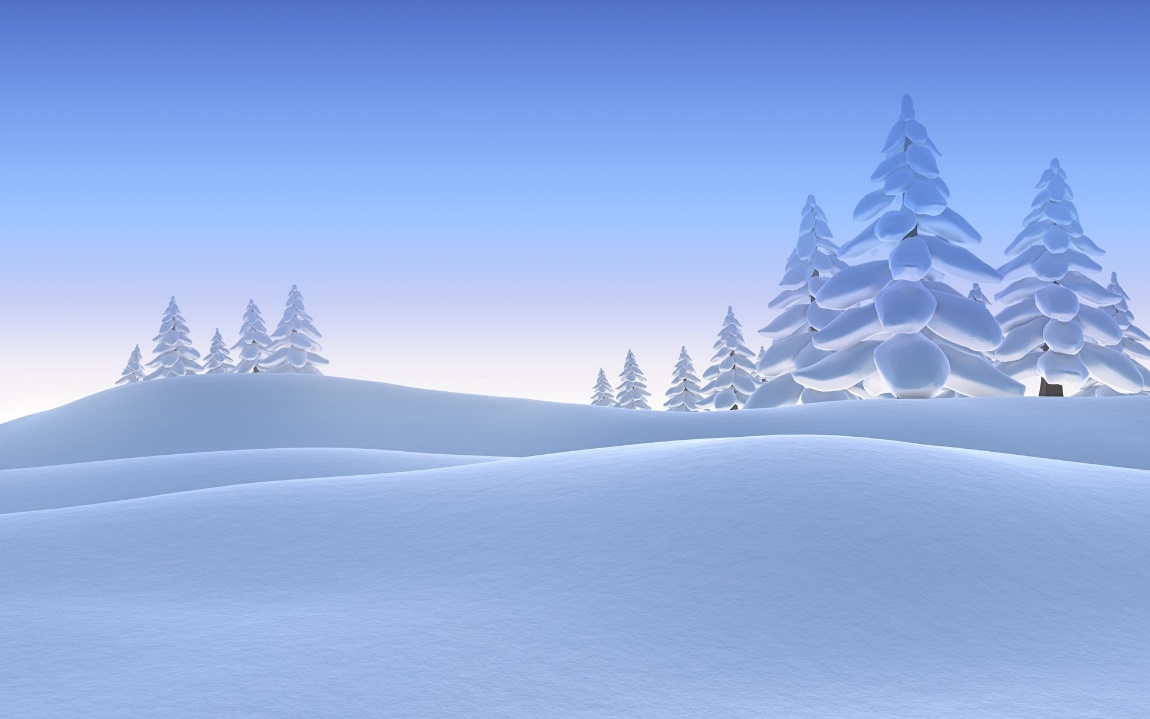